Sudan
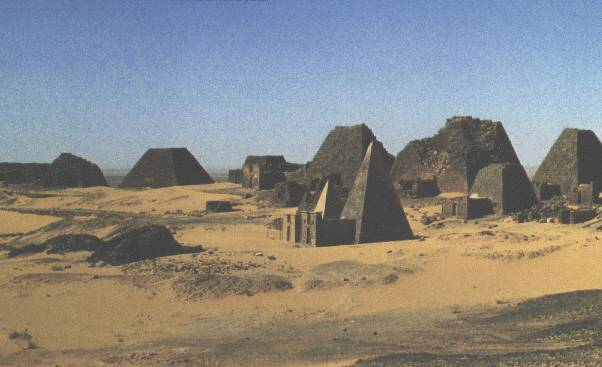 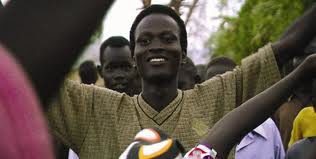 Answer the following question in your notes:
Imagine you are coming to America for the first time and have no knowledge of American society -  what aspects of American culture would surprise or confuse you most? Why?
Sudan
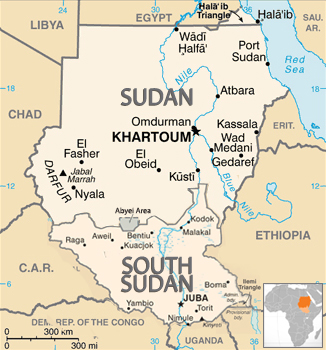 Kingdom of Kush(8th century BC-4th century AD)
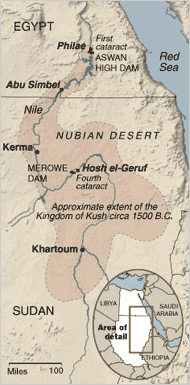 Formed along Blue and White Nile Rivers
Strengthened after the New Kingdom of Egypt
Capital: Kerma Meroe
1st in the world to use iron smelting technology
Christianity and Islam
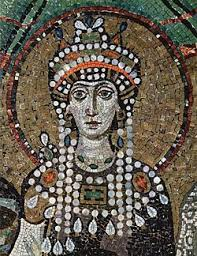 540 AD: Christian missionaries                  sent by Empress Theodora
7th century: transition to majority           Islam through Arab conquests
1093: 1st Arab/Nubian native Muslim prince
16th century: Ottoman Empire
1890s: Joint British and                       Egyptian rule
1956: Sudanese                       independence
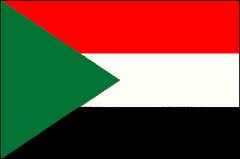 1983-Present
1983-2005: 2nd Sudanese Civil War – Islamic north vs. Christian and Anamist south (Dinka)
Janjaweed: Islamic military rebel group -  genocide against Christians and Animists
1989: Omar al-Bashir military coup – Islamic legal code, persecuted political opponents
Estimated 2 million perished
2011: South Sudan                independence
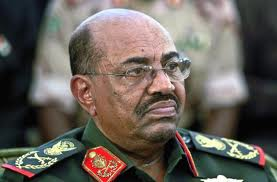 The Lost Boys of Sudan
Lost Boys of Sudan: 20,000 boys of Nuer and Dinka ethnic groups displaced and orphaned by Second Sudanese Civil War
Fled on foot from southern Sudan Ethiopia Kenya 
Since 2001, 3,000 airlifted to the US
Documentary: Lost Boys of Sudan (2003) – 2 Dinka boys’ (Peter and Santino) journey from Kenyan refugee camps to the US
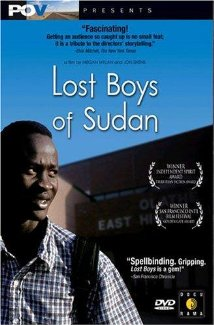 What is the What (2006)Dave Eggars and Valentino Achak Deng
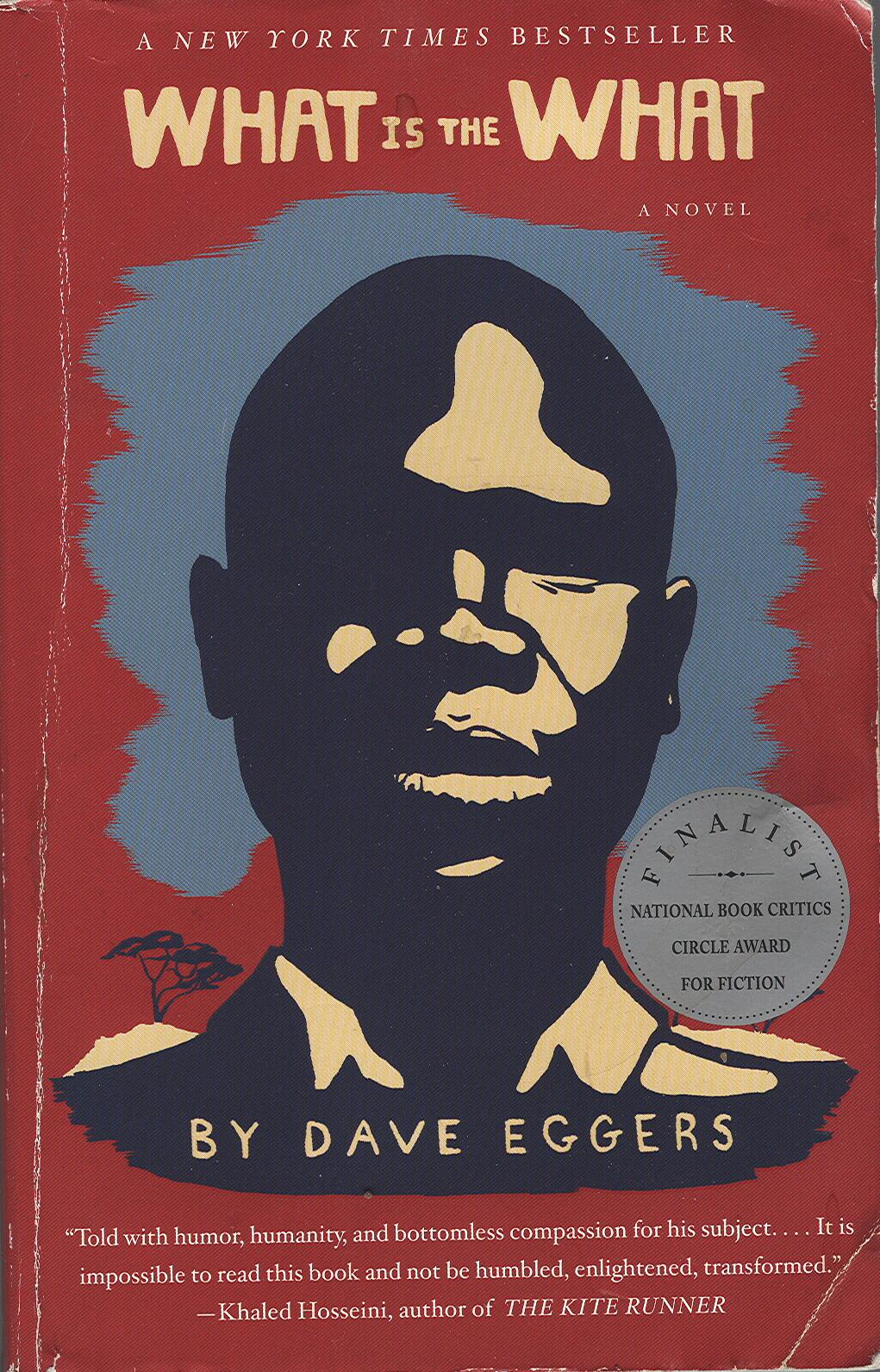